Mathematics
Calculating angles on a line or around a point
Mr Kelsall
Independent task: multiple angles
Create questions using these pictures
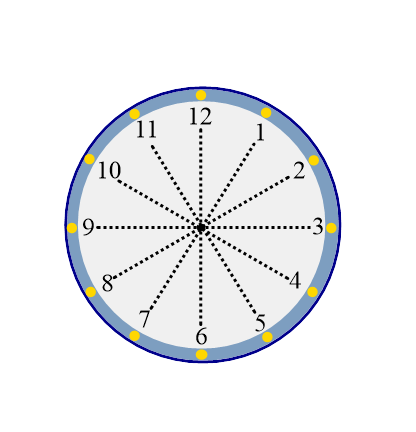 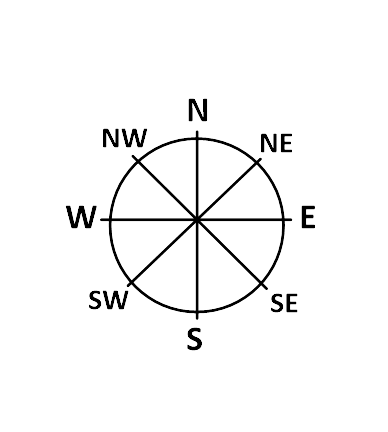 Source of all images : Mr Kelsall or Oak National Academy
‹#›